古典理论
钱军辉
Intermediate Macroeconomics
内容
导言
产出
失业
收入分配
利率
货币与通胀
汇率
Intermediate Macroeconomics
古典假设
个体理性
消费者最大化效用
公司最大化利润
价格（包括工资和利率）灵活，让市场处于出清状态。
产品和要素市场均完全竞争（perfectly competitive）。
人们掌握完全信息。
货币只是交易媒介。
Intermediate Macroeconomics
宏观影响
需求自动消化供给：
管好生产，消费会管好自己。
没有“非自愿失业”（involuntary unemployment）。
产出和就业没有大幅波动。
货币中性。
Intermediate Macroeconomics
名人名言
Adam Smith: 
Money is like a road which helps in transporting the goods and services produced in a country to the market, but this road does not itself produce any thing.

John Stuart Mill: 
There cannot, in short, be intrinsically a more insignificant thing, in the economy of society than money.
Intermediate Macroeconomics
内容
导言
产出
失业
收入分配
利率
货币与通胀
汇率
Intermediate Macroeconomics
总产出
经济总产出决定于： 
总供应 (Aggregate supply, AS, 供给侧)
输入 (即生产要素, factors of production): 劳动力、资本、土地等。
技术 (technology)：将输入转化为产品的能力。 
总需求 (Aggregate demand, AD, 需求侧) 
消费、投资、政府购买、国外需求
Intermediate Macroeconomics
总需求和总供给
总需求（AD）是在一定价格水平上，需求侧希望购买的所有商品和服务的价值总和；总供给（AS）是在一定价格水平上，供给侧愿意产出的所有商品和服务价值总和。
总需求和总供给均为“实际”（real）概念：总需求或总供给的变化是指“量”的变化，而非“价”的变化。
异质性商品和服务如何加总？类似实际GDP处理：用“不变价”，对商品和服务的价值进行加总。
Intermediate Macroeconomics
[Speaker Notes: Another solution is: first add up the value of these goods and services at the current price, then deflate it by the general price level.]
AD和AS曲线
Intermediate Macroeconomics
[Speaker Notes: In economics, the Pigou effect is the stimulation of output and employment caused by increasing consumption due to a rise in real balances of wealth, particularly during deflation. The term was named after Arthur Cecil Pigou in 1948.

The Keynes effect is the effect that changes in the price level have upon goods market spending via changes in interest rates. As prices fall, a given nominal money supply will be associated with a larger real money supply, causing interest rates to fall and in turn causing investment spending on physical capital to increase.]
古典AS曲线
在古典假设下，AS曲线垂直（总供给与价格水平无关）。
生产者不会因为价格水平上涨（通胀）而扩大生产。
Intermediate Macroeconomics
[Speaker Notes: 极端情况（垂直或水平）最有趣，能得到最强的结论。]
古典AD-AS曲线
在古典假设下，AD曲线向下倾斜。
价格水平下降，增加现金购买力，因而扩大总需求（庇古效应）
Intermediate Macroeconomics
供给冲击和滞胀
Intermediate Macroeconomics
对庇古效应的反驳
Intermediate Macroeconomics
萨伊定律（Say’s Law）
萨伊定律：供给产生需求（Supply creates its own demand.）
在“以物易物”（barter）经济中，萨伊定律一定成立。
在现代货币经济中，不见得。
Intermediate Macroeconomics
产出潜力（Output Potential）
Intermediate Macroeconomics
生产要素（Factors of Production）
生产要素是生产商品或服务所需的投入。 
最重要的两个要素投入是资本（capital）和劳动力（labor）。
资本是所有用于生产、流通和销售的资产。我们用 K 表示资本存量。
劳动力是劳动者用于生产的时间。我们用 L 表示劳动力。
Intermediate Macroeconomics
假设
Intermediate Macroeconomics
生产函数
Intermediate Macroeconomics
生产函数的假设
Intermediate Macroeconomics
[Speaker Notes: The production function characterizes how the economy turns capital and labor into “output”, which includes millions of goods and services. As such, it is reasonable to assume constant return to scale. Otherwise, the performance of an economy would be overwhelmingly depend on its size. Big countries would have advantages in the increasing-return-to-scale world, and small countries would excel in the decreasing-return-to-scale world. In our real world, however, there is no evidence that size plays any crucial role in the contest of economic performance. Both US and Singapore are competitive, and both Pakistan and Bolivia are uncompetitive. 

Constant return to scale 可以翻成“规模收益不变”，就是“没有规模效应”的意思。]
生产效率
Intermediate Macroeconomics
Cobb-Douglas 生产函数
Intermediate Macroeconomics
关于技术的假设
Intermediate Macroeconomics
内容
导言
产出
失业
收入分配
利率
货币与通胀
汇率
Intermediate Macroeconomics
自然失业率
在古典假设下，要素满额使用（产出等于产出潜力），经济没有失业问题，但失业率仍然为正——“自然失业率”（ natural rate of unemployment ）。
Intermediate Macroeconomics
美国的失业率和自然失业率
Intermediate Macroeconomics
[Speaker Notes: Starting with the July, 2021 report: An Update to the Budget and Economic Outlook: 2021 to 2031, this series was renamed from "Natural Rate of Unemployment (Long-Term)" to "Noncyclical Rate of Unemployment".]
一个自然失业率模型
Intermediate Macroeconomics
自然失业率
Intermediate Macroeconomics
含义
该模型用两个参数刻画自然失业率，离职率和入职率。
只要离职率大于零（意味着有人离职后没有马上找到工作），自然失业率就大于零。
要让自然失业率降低，要么降低离职率，要么提高入职率（让失业的人更快找到新工作）。
Intermediate Macroeconomics
摩擦性失业
找工作或招工人需要时间，因此而生的失业叫作摩擦性失业。
工作和工人的异质性（heterogeneity）
信息不对称
劳动力市场流动性不足
产业变迁
Intermediate Macroeconomics
如何降低自然失业率
降低劳动力市场摩擦
帮助散发岗位和求职信息
提供就业培训
失业保险的效应 
失业保险有助于实现雇员和雇主的匹配
过于丰厚的失业保险会让自然失业率升高
Intermediate Macroeconomics
结构性失业
结构性失业由工资刚性导致。
最低工资
工会的影响
效率工资
Real wage
Labor supply
Unemployment
Rigid real wage
Labor demand
Labor
Intermediate Macroeconomics
[Speaker Notes: 1. Minimum wage
The minimum wage v.s. earned income tax credit debate
2. Labor union 
“Insiders”, through collective bargaining, achieves to keep their firm’s wage high. 
To give more influence to “outsiders”, wage bargaining can take place at national level (e.g., Sweden). 
3. Efficiency wage
High wage reduces labor turnover. 
High wage mitigates the problem of adverse selection.
High wage mitigates the problem of moral hazards.]
内容
导言
产出
失业
收入分配
利率
货币与通胀
汇率
Intermediate Macroeconomics
收入分配
Intermediate Macroeconomics
实际要素价格
Intermediate Macroeconomics
完全竞争市场
Intermediate Macroeconomics
[Speaker Notes: (A market is competitive if no participants are large enough to affect prices. In other words, all market participants are price takers.)]
代表性公司的问题
Intermediate Macroeconomics
一阶条件
Intermediate Macroeconomics
[Speaker Notes: This says that the firm would employ capital up to the point where marginal product of capital (MPK) equals the real rental price of capital.

This says that the firm would employ labor up to the point where marginal product of labor (MPL) equals the real wage.]
劳动力需求曲线
Intermediate Macroeconomics
劳动力需求曲线
Intermediate Macroeconomics
经济利润和会计利润
Intermediate Macroeconomics
收入分配
Intermediate Macroeconomics
Cobb-Douglas 经济
Intermediate Macroeconomics
案例：美国劳动者收入份额
Intermediate Macroeconomics
[Speaker Notes: 劳动者报酬/GDI]
案例：美国资本收入份额
Intermediate Macroeconomics
案例：中国劳动者收入份额
Intermediate Macroeconomics
[Speaker Notes: 基于如下两个数据：
中国:GDP:收入法(基于实物交易资金流量表) 
中国:GDP:劳动者报酬(基于实物交易资金流量表)]
案例：中国资本收入份额
Intermediate Macroeconomics
劳动生产率和实际工资
Intermediate Macroeconomics
案例：美国劳动生产率和实际工资
Why does real wage growth lag behind the labor productivity growth?
Intermediate Macroeconomics
内容
导言
产出
失业
收入分配
利率
货币与通胀
汇率
Intermediate Macroeconomics
名义和实际利率
Intermediate Macroeconomics
费雪方程
Intermediate Macroeconomics
实际利率的古典模型
建模：
均衡条件
行为假设（消费函数、投资函数等）
可以用模型进行
经济解释
虚拟实验（Virtual experiment）
Intermediate Macroeconomics
[Speaker Notes: Classical economists view the interest rate as a price that brings demand and supply of funds into equilibrium, without much influence from any monetary authority.]
简化假设
Intermediate Macroeconomics
消费函数
Intermediate Macroeconomics
边际消费倾向（Marginal Propensity to Consume）
Intermediate Macroeconomics
投资函数
Intermediate Macroeconomics
财政政策
Intermediate Macroeconomics
商品市场均衡
Intermediate Macroeconomics
国民储蓄
Intermediate Macroeconomics
[Speaker Notes: Based on the above identity, the modern monetary theory states that it is possible for the private sector to accumulate a surplus only if the government has budget deficits. As most private sectors want to accumulate a surplus, MMT economists usually advocate for government budget deficits.]
金融市场均衡
Intermediate Macroeconomics
[Speaker Notes: Critique: 可贷资金市场模型隐含了“savings finance investment”. 现实中，是loans finance investment, 且investment increases savings. 

比如，我写了一本畅销书得到100万元，我的储蓄增加100万元。即使我拿其中50万元买车（消费），总储蓄仍然不变（因为卖车的储蓄上升）。而如果我拿其中50万元买了新房（投资），那么我的消费没变（储蓄也没变），但是总储蓄上升（因为开发商储蓄上升）50万元。如果我们拿50万元作为首付，从银行贷款50万元，买了100万元的新房，那么总储蓄上升100万。

更现实的因果关系图：loan->investment->savings, loan->production->savings. 

可贷资金市场模型的推论是政府财政赤字会“挤出”民间投资，因为储蓄给定，财政赤字越大，留给民间的储蓄就少了。但现实是政府赤字能增加民间储蓄，从而民间净金融资产上升：G-T = (Y-C-T)-I. 假设I不变，则赤字上升带来民间储蓄上升。]
实际利率古典模型
Equilibrium real interest rate
Investment
Intermediate Macroeconomics
模型应用
虚拟实验，例如：
政府扩大开支对实际利率有何影响？
经济解释，例如：
如何解释在过去四十年中，西方国家实际利率持续下降？
Intermediate Macroeconomics
虚拟实验（Virtual Experiment）
Intermediate Macroeconomics
隐含函数定理的应用
Intermediate Macroeconomics
政府增加开支的效应
Equilibrium real interest rate
Investment
Intermediate Macroeconomics
挤出效应
政府增加支出后，古典模型预测国民储蓄下降，导致实际利率上升，私人投资下降。经济学家把这样的效应称为“挤出效应”：财政刺激挤出民间投资。
如何分析减税的效应？
Intermediate Macroeconomics
美国实际利率
Intermediate Macroeconomics
从储蓄角度解释利率下降
Intermediate Macroeconomics
[Speaker Notes: Ben S. Bernanke, 2005, The Global Saving Glut and the U.S. Current Account Deficit, At the Sandridge Lecture, Virginia Association of Economists, Richmond, Virginia, https://www.federalreserve.gov/boarddocs/speeches/2005/200503102/]
从投资角度解释利率下降
Intermediate Macroeconomics
解释利率下降
Equilibrium real interest rate
Investment
Intermediate Macroeconomics
内容
导言
产出
失业
收入分配
利率
货币与通胀
汇率
Intermediate Macroeconomics
货币
货币是随时可用于交易的资产。
货币的基本功能:
储值（Store of value）
计量单位（Unit of account）
交易媒介（Medium of exchange）
货币种类:
商品货币（Commodity money）
法定货币（Fiat money）
数字货币（Digital money）
货币形态
纸币和硬币（physical cash, coin）
银行存款（bank deposits）
储备（reserves）
其他
Intermediate Macroeconomics
从商品货币到法定货币
用商品货币（如白银）交易的成本较高。
为降低交易成本，银行开始铸币，固定重量和纯度。 
为进一步降低成本，银行可以发行“银票”，持有银票的客户可以到银行换取白银。银票也就成为银本位的货币。
交易需求无限，金银供应有限。如果坚持金银本位，会有通缩压力。 
如果人们不在乎换取金银的选择，那么银行可以发行没有金银支持的“钞票”。
现代中央银行正是如此。现代国家立法规定商家必须接受央行发行的货币，这就是法定货币（fiat money）。
法定货币的价值来自国家权力和信用。
Intermediate Macroeconomics
货币政策
制定货币政策是中央银行的主要职能，通过控制货币供应和利率，以实现政策目标。
价格稳定（price stability）
经济增长和就业
中国的央行是中国人民银行（People’s Bank of China, PBC）。
美国的央行是“联储”（Federal Reserve, the Fed）。 
欧元区的央行是欧洲央行（European Central Bank, ECB）。
Intermediate Macroeconomics
铸币税（seigniorage）
铸币税是印钞给政府带来的收入。因为过度印钞会带来通胀，因此铸币税也被称为“通胀税”。
在正常时期，铸币税很温和。但在极端时期（战争、超级通胀等），铸币税可能是政府主要财政来源。
Intermediate Macroeconomics
M2/GDP
各国 M2/GDP 比例相差悬殊




一般来说, 银行主导金融体系的国家，M2/GDP 比例较高。（M2主要就是银行存款）
Intermediate Macroeconomics
通货膨胀（Inflation）
定义: 通货膨胀是指商品和服务总体价格水平的持续上涨。
测度：CPI、GDP平减因子等。
货币与通胀的关系：通胀侵蚀货币的购买力。
Intermediate Macroeconomics
[Speaker Notes: Inflation is a sustained increase in the general price level of goods and services in an economy over a period of time.

Inflation erodes purchasing power of money.]
通胀的成本
预期中的通胀
菜单成本（Menu cost）
价格扭曲引起的资源错配
不公平的税收
其他各种不方便
预期外的通胀
购买力的随意再分配
经济不确定性增加
Intermediate Macroeconomics
通胀的一点好处
因为名义工资一般有向下的刚性，通胀能让实际工资获得向下的弹性。
于是温和的通胀能让劳动力市场运行得更好。
Intermediate Macroeconomics
超级通货膨胀（Hyperinflation）
定义:极度恶性的通胀（比如通胀率超过每月50%）
在超级通货膨胀下，通胀成本不可承受。
货币失去储值功能，甚至交易媒介功能 
人们不得不以物易物，或者用其他硬通货币。
Intermediate Macroeconomics
[Speaker Notes: Hyperinflation in Zimbabwe began in February 2007. During the height of inflation from 2008 to 2009, it was difficult to measure Zimbabwe‘s hyperinflation because the government of Zimbabwe stopped filing official inflation statistics. However, Zimbabwe’s peak month of inflation is estimated at 79.6 billion percent month-on-month, 89.7 sextillion percent year-on-year in mid-November 2008.]
解放前的超级通货膨胀（1937-1948）
Intermediate Macroeconomics
解放前的超级通货膨胀（1948.8-1949.4）
Intermediate Macroeconomics
超级通胀的原因
一个简单回答是: 超级通胀由过度的货币供应导致。
但是央行为何过度印钞？通常是因为财政问题。
如何应对超级通胀？财政改革。
Intermediate Macroeconomics
货币数量理论（Quantity Theory of Money）
Intermediate Macroeconomics
货币数量理论（Quantity Theory of Money）
Intermediate Macroeconomics
[Speaker Notes: Note that the new version of quantity theory is nothing but an alternative definition of the velocity of money.]
货币市场均衡
Intermediate Macroeconomics
[Speaker Notes: “real money supply” = “money demand”. 
𝑘 characterizes how much money people wish to hold for each unit of income. It is by definition inversely proportional to 𝑉:  when people hold lots of money relative to their incomes, money changes hands infrequently.]
货币和通胀
Intermediate Macroeconomics
中国M2增速与通胀
Intermediate Macroeconomics
美国货币增速与通胀
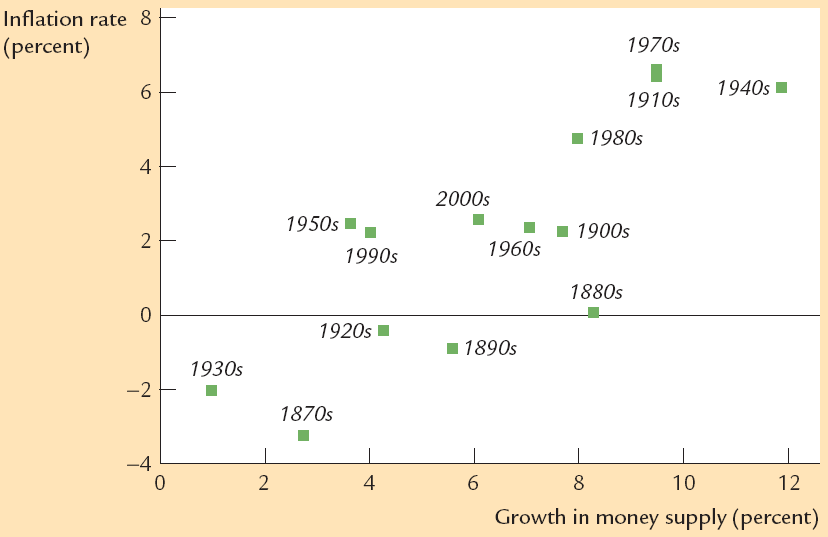 Intermediate Macroeconomics
货币增速与通胀（跨国比较）
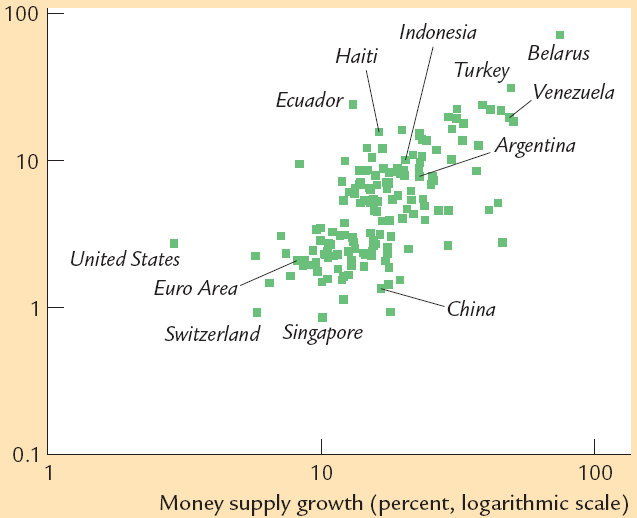 Intermediate Macroeconomics
美国货币流通速度
Intermediate Macroeconomics
中国货币流通速度
Intermediate Macroeconomics
一个综合模型
Intermediate Macroeconomics
古典两分法（Classical Dichotomy）
Intermediate Macroeconomics
对古典两分法的批评
数据显示货币流通速度不稳定，而古典两分法需要假设其为常数。
货币需求可能不仅跟收入有关，还跟其他因素（如利率）有关。
货币中性意味着货币政策没有实际效应。这也与实践有冲突。
Intermediate Macroeconomics
内容
导言
产出
失业
收入分配
利率
货币与通胀
汇率
Intermediate Macroeconomics
开放经济
开放经济与外国有贸易关系。
在这部分，我们讨论
贸易与资本流动
汇率
小型开放经济模型
大型开放经济模型
Intermediate Macroeconomics
中国的外贸依赖度
Intermediate Macroeconomics
净出口（Net Export）
Intermediate Macroeconomics
经常账户（Current Account）
贸易余额是经常账户（CA）最重要部分：
   CA = 贸易余额（trade balance）+ 
	      净要素收入（net factor income）+ 
	      净现金转移（net cash transfer）
如果 CA>0: 经常账户盈余（surplus） 
如果 CA<0: 经常账户赤字（deficit）
在本课程中，我们忽略要素收入和现金转移，将经常账户与贸易余额视为等同。
Intermediate Macroeconomics
[Speaker Notes: It is called the current account as it (mainly) records transactions of goods/services for the purpose of current consumption/investment. The capital account records the net change in financial assets, which are future claims.

Net cash transfer includes foreign aid and remittance.]
中国的经常账户结构
Intermediate Macroeconomics
[Speaker Notes: Million USD]
资本流动（Capital Flow）
Intermediate Macroeconomics
[Speaker Notes: The flow of goods and services is mirrored by capital flow.

两个人交易，一手交钱一手交货，我们看到资本从买方流到卖方。类比到国际贸易，这是在一个用国际货币的贸易环境。现实世界中，贸易是用national currency, 尤其是美元。相当于买方打欠条给卖方，那么卖方买了买方的金融产品（欠条），所以资本从卖方刘到买方。]
一个例子
如果比亚迪出口一辆电动车到美国（假设价格为1万美元），这笔交易如何影响中美贸易和资本流动？
Intermediate Macroeconomics
[Speaker Notes: The Chinese export rises by $10,000. 

If BYD invests the $10,000 in US stocks or bonds, then capital outflow rises by $10,000. The same is true even if BYD keeps the cash.

If BYD converts the $10,000 into RMB at a local bank, then the local bank also has to do something about it. If the local bank sells the dollar to PBC, and PBC uses the $10,000 to purchase US treasury bills, we still see $10,000 rise in capital outflow.]
资本账户（Capital Account）
资本账户记录资本流动，或金融资产归属变化。
资本账户余额 = 
直接投资余额（direct investment）+
证券投资余额（portfolio investment）+
其他非储备投资余额（other non-reserve）+
储备投资余额（reserve）
Intermediate Macroeconomics
[Speaker Notes: The capital account records the net change in ownership of foreign assets.]
国际收支平衡（Balance of Payments）
国际收支平衡恒等式：
       经常账户余额 + 资本账户余额 + 统计误差 = 0
在理论分析中可以忽略统计误差，因此经常账户盈余（赤字）对应资本账户赤字（盈余）。
Intermediate Macroeconomics
汇率（Exchange Rate）
汇率是一对货币之间的相对价格。
汇率可以表示为一单位本币兑换多少外币，也可以表示为一单位外币兑换多少本币。
市场报价一般选择让汇率数值大于1，例如人民币和韩元汇率记为200韩元/人民币，人民币和美元汇率记为7.2人民币/美元。
人民币有在岸汇率（CNY）和离岸汇率（CNH）。
Intermediate Macroeconomics
[Speaker Notes: The exchange rate (also known as foreign-exchange rate, or forex rate) between two currencies is the rate at which one currency will be exchanged for another.
We may express the exchange rate in units of foreign currency per the domestic currency. For example, the exchange rate of Korean Won is currently around 175 Won/Yuan. 
The exchange rate may also be in units of domestic currency per foreign currency. For example, the exchange rate of USD is currently around 7 Yuan/USD.]
一个约定
在本课程的理论学习中，我们约定汇率以本币为分母，即汇率数值含义为一个单位本币兑换多少外币。
在此约定下，汇率数值上升表示本币升值（appreciate, strengthen），汇率数值下降表示本币贬值（depreciate, weaken, devalue）。
Intermediate Macroeconomics
[Speaker Notes: In this course, we adopt the convention that the exchange rate is in units of foreign currency per the domestic currency (Yuan). 
Under this convention, a rise in the exchange rate is called an appreciation of RMB; a fall in the exchange rate is called a depreciation.
Appreciation is also called strengthening, while depreciation is also called weakening.]
有效汇率（Effective Exchange Rate）
Intermediate Macroeconomics
人民币汇率
Intermediate Macroeconomics
美元指数
Intermediate Macroeconomics
实际汇率
Intermediate Macroeconomics
[Speaker Notes: The real exchange rate is the purchasing power of a currency relative to another at current exchange rates and prices.]
购买力平价（Purchasing Power Parity）
Intermediate Macroeconomics
一个例子
Intermediate Macroeconomics
关于PPP的经验事实
一般而言，PPP在长期接近成立，短期则有较大偏离。
PPP基于一价原理（Law of One Price），即同样的商品有同样的价格，但是现实世界存在各种贸易成本和障碍，阻碍价格收敛，尤其是不可贸易的品种（如生活服务）。
Balassa–Samuelson效应：发达国家的物价会系统性地高于发展中国家。
[Speaker Notes: 可以把经济分为两个行业：可贸易行业（如制造业）和不可贸易行业（如生活服务，等）。发达国家的可贸易行业劳动生产率高于发展中国家，因此劳动力成本高于发展中国家。虽然不可贸易行业的劳动生产率差距小，但是发达国家不可贸易行业劳动力成本远高于发展中国家，于是发达国家的不可贸易品价格也远高于发展中国家。因为CPI篮子既包括可贸易品和不可贸易品，所以发达国家价格水平也远高于发展中国家。]
PPP的推论
Intermediate Macroeconomics
利率平价（Interest Rate Parity）
Intermediate Macroeconomics
[Speaker Notes: The common real interest rate implies that there are no arbitrage opportunities in investing.]
超调（Overshoot）
如果外国利率上升，本币瞬时贬值，且超过长期均衡，从而维持无抛补利率平价。
超调是汇率波动较大的一个理论解释。
Exchange rate
长期均衡
[Speaker Notes: 超调理论由Rudi Dornbusch (1976)提出。
Rudiger Dornbusch, 1976, Expectations and Exchange Rate Dynamics, Journal of Political Economy , Dec., 1976, Vol. 84, No. 6 (Dec., 1976), pp. 1161-1176.]
关于利率平价的经验事实
在经验研究中，利率平价很少得到支持。即，高利率货币经常升值而不是贬值。
此经验规律是套息交易（Carry trade）的基础。
做空低息货币（贷款），做多高息货币。
小型开放经济模型
Intermediate Macroeconomics
外汇市场均衡
Equilibrium real exchange rate
Net export
Intermediate Macroeconomics
虚拟实验
以下变化如何影响实际汇率？
本国扩张性财政政策
世界利率上升
本国实施贸易保护主义
本国金融市场从无到有，从薄弱发展到成熟
Intermediate Macroeconomics
名义汇率的决定
在实施固定汇率的国家，名义汇率由政府确定。
如果PPP成立，名义汇率由本国和外国通胀水平决定。
如果进一步假设实际利率相同，那么名义汇率由两国名义利率决定。
在现实中，名义汇率由众多驱动因素，长期的，短期的，基于基本面的，技术面的，情绪的，等等。
Intermediate Macroeconomics
大型开放经济模型
Intermediate Macroeconomics
大型开放经济模型
Intermediate Macroeconomics
虚拟实验
当以下发生，实际利率和实际汇率如何变化？
本国（大国）财政刺激
本国（大国）通过贸易保护法案
Intermediate Macroeconomics
[Speaker Notes: S = I(r) + F(r) 
NX(e) = F(r)

A fiscal stimulus reduces national saving, which leads to higher r. Less net capital outflow reduces demand for foreign currency, the domestic currency appreciates. 

A tax incentive for investment right-shifts the investment curve, leading to higher r. The rest is the same as above. 

An import restriction increases net export, right-shifting the NX curve. The domestic currency appreciates. r remains.]
财政刺激
Intermediate Macroeconomics
保护主义冲击
World interest rate
Intermediate Macroeconomics